Функциональная грамотность как новый образовательный результат: проблема преемственности начальной и основной школыисследование по заказу Министерства просвещения Российской Федерации от 18.08.2021 № 07-00080-21-02, номер реестровой записи 730000Ф.99.1 по теме: «Условия развития функциональной грамотности среди обучающихся в рамках реализации образовательных программ начального общего образования»
Захарова Вера Анатольевна, к.п.н.
Доцент кафедры теории и технологии обучения и воспитания младших школьников ФГБОУ ВО «Пермский государственный гуманитарно-педагогический университет», 
руководитель центра независимой оценки качества образования  ПГГПУ
Функциональная грамотность – что это?
Преемственность
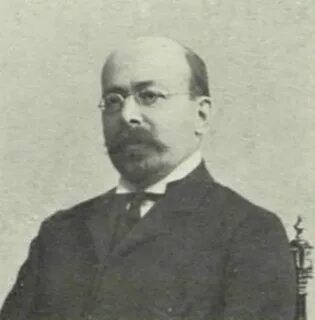 Преемственность - заданная траектория развития с сохранениемсвоеобразия целей каждого уровня образования: две ступени образования должны действовать не изолированно друг от друга, а в тесной взаимосвязи [С.И.Гессен].
[С.И.Гессен]
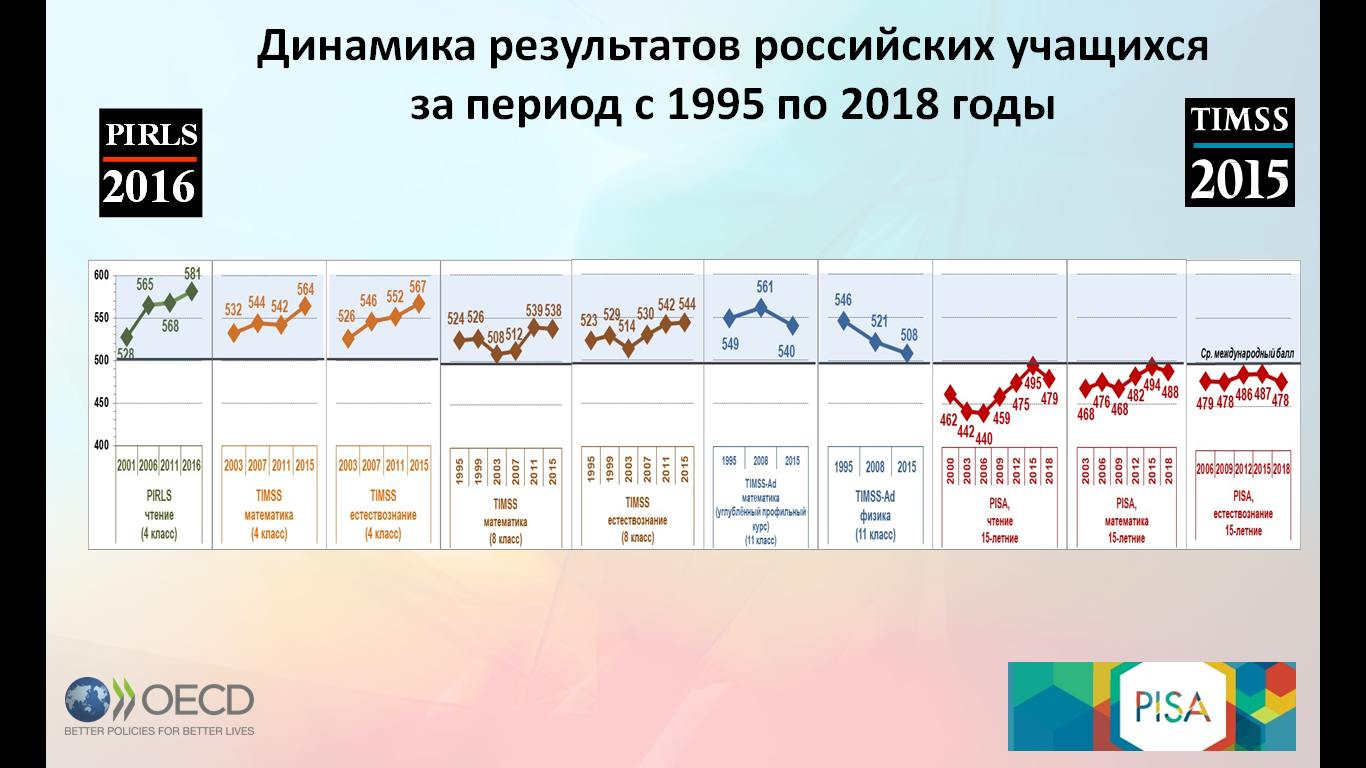 Из доклада Г.С.Ковалевой: Институт стратегии развития образования РАО
Федеральный государственный образовательный стандарт
Функциональная грамотность – «способность решать учебные задачи и жизненные проблемные ситуации на основе сформированных предметных, метапредметных и универсальных способов деятельности, включающей овладение ключевыми компетенциями, составляющими основу…
готовности к успешному взаимодействию с изменяющимся миром и дальнейшему успешному образованию»
 [1-4 класс
Приказ Министерства просвещения
Российской Федерации от 31.05.2021 № 286]
основу дальнейшего успешного образования и ориентации в мире профессий»
 [5-9 класс 
Приказ Министерства просвещения 	Российской Федерации 	от 31.05.2021 № 267]
Методологические основания для реализации принципа преемственности в формировании функциональной грамотности
Компетентностный подход
Деятельностный подход
функциональная грамотность умение решать практические задачи с использованием полученных знаний
поставь диагноз,
научи  первоклассника читать, 
собери шкаф «с нуля»….
компетентность  умение решать профессиональные задачи
элементарная грамотность умение решать учебные задачи
Функциональная грамотность в системе образовательных результатов
рассчитай  необходимое количество рулонов обоев,
собери  шкаф из «Икеи»,
приготовь для себя завтрак, 
выбери в кафе обед на 300 рублей
Реши пример, 
перескажи текст, прочитай стихотворение
[Гинецинский 1992]
Федеральный государственный образовательный стандарт
Функциональная грамотность – «способность решать учебные задачи и жизненные проблемные ситуации на основе сформированных предметных, метапредметных и универсальных способов деятельности, включающей овладение ключевыми компетенциями, составляющими основу…
готовности к успешному взаимодействию с изменяющимся миром и дальнейшему успешному образованию»
 [1-4 класс
Приказ Министерства просвещения
Российской Федерации от 31.05.2021 № 286]
основу дальнейшего успешного образования и ориентации в мире профессий»
 [5-9 класс 
Приказ Министерства просвещения 	Российской Федерации 	от 31.05.2021 № 267]
Соотнесение процесса формирования функциональной грамотностис возрастными возможностями* младших школьников
Зона ближайшего развития
Зона актуального развития
До 2 лет 
знакомство с миром путем ощущений
Дооперационная стадия (26 лет:  формирование понятий и символов с опорой на опыт)
Операционная стадия (7  12 лет: использование логики, классификации)
С 12 лет: оперирует абстрактными понятиями
Рассуждение 
(гипотетико-дедуктивная модель)
* Этапы развития интеллекта 
(по Ж.Пиаже)
PIRLS, TIMSS
PISA
Формирование функциональной грамотности учащихся начальной и основной школы
новые требования к подготовке педагогов: 
к формированию финансовой грамотности учащихся [А.В.Репина, 2022];
 ..
Понимание оснований для реализации принципа преемственности важно в процессе подготовки учителя начальных классов, который сможет увидеть перспективу своей деятельности
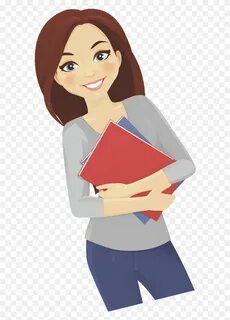 Сравнительный анализ подходов, программ и методик формирования функциональной грамотности младших школьников : коллект. моногр. [Электронный ресурс] / К.Э. Безукладников, Д.Л. Готлиб, К.А. Занина [и др.] ;  науч. ред. К.Э. Безукладников, В.А. Захарова ; под общ. ред. М.А. Худяковой ; Перм. гос. гуманит.-пед. ун-т. – Пермь, 2021. – 2,2 Mb – (Серия : Условия формирования функциональной грамотности младших школьников ) – 1 электрон. опт. диск (CD-R). – Систем. требования: ПК, процессор Intel(R) Celeron(R) и выше, частота 2.80 ГГц ; монитор Super  VGA с разреш. 1280x1024, отображ. 256 и более цв. ; 1024 Mb RAM ; Windows XP и выше; Adobe Acrobat 8.0 и выше ; CD-дисковод; клавиатура; мышь.­ Загл. : с титул. экрана. – Текст (визуальный) : электронный. ISBN 978-5-907459-29-8. Авторский коллектив: Безукладников К.Э., Готлиб Д.Л. , Занина К.А., Захарова В.А., Новикова О.Н., Крузе Б.А., Селькина Л.В., Скрипова Ю.Ю., Худякова А.В., Худякова М.А., Шабалина О.В. 
Основания дидактических решений, направленных на формирования функциональной грамотности младших школьников : коллект. моногр. [Электронный ресурс] / К.Э. Безукладников, И.Н. Власова, Д.Л. Готлиб [и др.] ;  науч. ред. К.Э. Безукладников, В.А. Захарова ; под общ. ред. М.А. Худяковой ; Перм. гос. гуманит.-пед. ун-т. – Пермь, 2021. – 4,4 Mb – (Серия : Условия формирования функциональной грамотности младших школьников) – 1 электрон. опт. диск (CD-R). – Систем. требования: ПК, процессор Intel(R) Celeron(R) и выше, частота 2.80 ГГц ; монитор Super  VGA с разреш. 1280x1024, отображ. 256 и более цв. ; 1024 Mb RAM ; Windows XP и выше; Adobe Acrobat 8.0 и выше ; CD-дисковод; клавиатура; мышь.­ Загл. : с титул. экрана. – Текст (визуальный) : электронный.  ISBN 978-5-907459-30-4
Авторский коллектив: Безукладников К.Э., Власова И.Н., Готлиб Д.Л., Даниленко Ю.Ю., Егоров К.Б., Захарова В.А., Крузе Б.А., Лопатина О.П., Селькина Л.В., Скрипова Ю.Ю., Худякова А.В., Худякова М.А., Шабалина О.В.
Егоров, К. Б. , Захарова В.А. Процедурные тексты в формировании и оценке функциональной грамотности в начальной школе / К. Б. Егоров, В. А. Захарова // Вестник Балтийского федерального университета им. И. Канта. Серия: Филология, педагогика, психология. – 2022. – № 2. – С. 116-123. – EDN IWVFRI. https://www.elibrary.ru/item.asp?id=49208742
Государственное задание № 07-00080-21-02 от 18.08.2021 (номер реестровой записи 730000Ф.99.1) на НИР по заказу Министерства просвещения Российской Федерации
Функциональная грамотность как новый образовательный результат: проблема преемственности начальной и основной школыисследование по заказу Министерства просвещения Российской Федерации от 18.08.2021 № 07-00080-21-02, номер реестровой записи 730000Ф.99.1 по теме: «Условия развития функциональной грамотности среди обучающихся в рамках реализации образовательных программ начального общего образования»
Захарова Вера Анатольевна,
Доцент кафедры теории и технологии обучения и воспитания младших школьников ФГБОУ ВО «Пермский государственный гуманитарно-педагогический университет», 
руководитель центра независимой оценки качества образования  ПГГПУ